Figure 9. Top: Shipley and Kellman (1993) obtained clarity ratings for illusory contours as a function of their ...
Cereb Cortex, Volume 11, Issue 1, January 2001, Pages 37–58, https://doi.org/10.1093/cercor/11.1.37
The content of this slide may be subject to copyright: please see the slide notes for details.
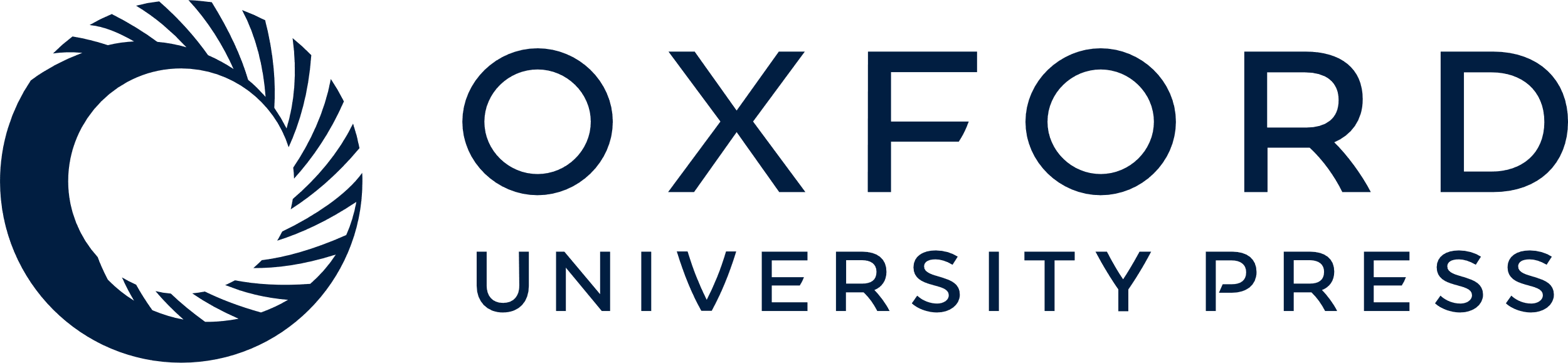 [Speaker Notes: Figure 9.  Top: Shipley and Kellman (1993) obtained clarity ratings for illusory contours as a function of their support ratio. The stimulus was a 4 cm illusory Kanizsa square, induced by four Pacmen figures. As the support ratio increased (i.e. the size of the Pacmen increases and the size of the gap decreases) the illusory contour clarity increased roughly linearly. [Adapted from Fig. 5 of Shipley and Kellman (1993).] The model results were obtained by measuring the strength of vertical grouping between two aligned rectangles (3 pixels wide). The length of the rectangles plus gap was 8 pixels. As the size of the gap was decreased from 4 pixels to 1 pixel by increasing the length of the rectangles, the average grouping strength in the gap increased. See text for a description of how the grouping strength was mapped into a metric of perceived illusory contour clarity. Bottom: Lesher and Mingolla (1993) also obtained clarity ratings for illusory contours as a function of support ratio. However, they increased support ratio by increasing the number, and hence the density, of perpendicular bar inducers within concentric-ring Pacman stimuli that induce a percept of an illusory square. As the number of bars, and hence the support ratio, increases, the illusory contour clarity increases and then decreases. [Adapted from Figs 8a and 10c of Lesher and Mingolla (1993).] The model's illusory contour strength was measured along a 4-pixel gap. Inducers were 2-pixel-wide bars, with the spacing between bars varied to yield 1, 2, 3 and 4 bars on each side of the gap, with inter-bar spacing of 3, 2, 1 and 0 pixels, respectively.


Unless provided in the caption above, the following copyright applies to the content of this slide: © Oxford University Press]